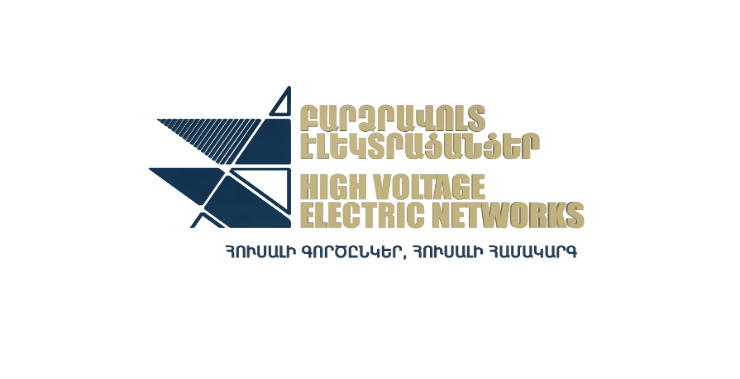 «Բարձրավոլտ էլեկտրացանցեր» ՓԲԸ   սեփական միջոցներով իրականացվող ծրագրեր     «Լիճք», «Ագարակ-2», «Շինուհայր» ենթակայանների             վերակառուցում
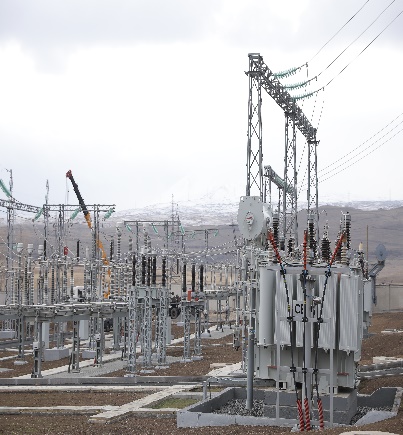 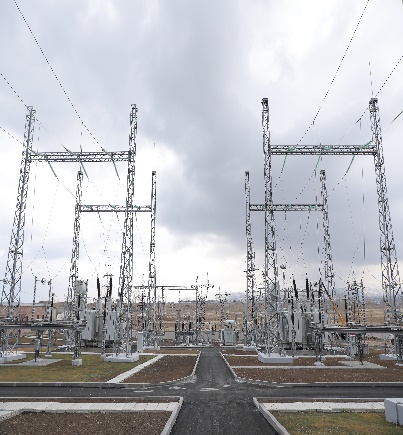 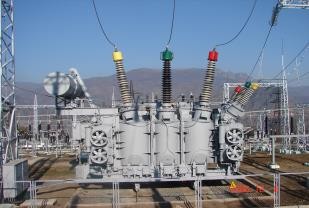 Ծրագրի նպատակը
▶	Բարելավել Հայաստանի էներգահամակարգի 
     արդյունավետությունը
▶	Բարձրացնել ներքին էլեկտրահաղորդման ցանցի     
      արդյունավետությունը
▶	Նվազագույնի հասցնել էլեկտրահաղորդման կորուստները
▶	Բարձրացնել տարածաշրջանի սպառողների էլեկտրամատակարարման  հուսալիությունը
▶	Աջակցել հանրապետության կայուն տնտեսական  
     զարգացմանը
▶	Նպաստել  էլեկտրաէներգիայի հուսալի, ճկուն և փոխշահավետ  միջսահմանային փոխանակումներին՝  Հայաստանի և Իրանի
էներգահամակարգերի միջև
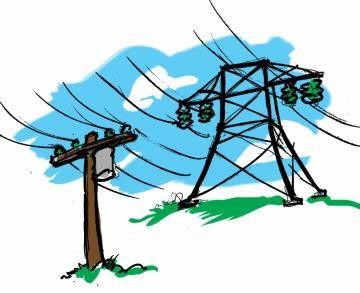 http://www.hven.am/
«Լիճք» 220/110/35 կՎ ենթակայան
▶  Պայմանագրի արժեքը -  10,629,120․0 ԱՄՆ դոլար
▶ Ֆինանսավորող կազմակերպությունը - «Բարձրավոլտ Էլեկտրացանցեր» ՓԲԸ 
 ▶ Կապալառու կազմակերպություն - «Կասկադ էներգո» ՍՊԸ
«Լիճք» 220/110/35կՎ ենթակայանի վերակառուցումը նախատեսվում է ավարտել 2023թ. առաջին եռամսյակի ընթացքում
					Կատարված աշխատանքներ՝                                 
                                                                          ▶ տեղադրվել են  2 X 125ՄՎԱ հզորությամբ նոր   
                                                                               ավտոտրանսֆորմատորներ,
                                                                                   
                                                                   ▶ 2 X 35/35 կՎ նոր  գծային կարգավորիչ                                                                                      
                                                                        տրանսֆորմատորներ
				           ▶ 220,110,35կՎ  նոր սարքավորումներ
                                                                    ▶ կառուցվել է նաև 35 կՎ ՓԲՍ նոր շենք  
                                                                    ▶ փոխարինվել ու թվայնացվել  են նաև ռելեական 
                                                                        պաշտպանության և  ավտոմատիկայի                				               համակարգերը
                                                                     ▶ Բարեկարգվել է տարածքը, վերակառուցվել է   
                                                                         պարիսպը, տեղադրվել են տեսահսկման և
                                                                         անվտանգության համակարգեր։ 
Նախատեսված 10,629,120․0 ԱՄՆ դոլարի դիմաց փաստացի իրականացվել է 10,308,800.0 ԱՄՆ դոլարի /97 տոկոս/  աշխատանք։
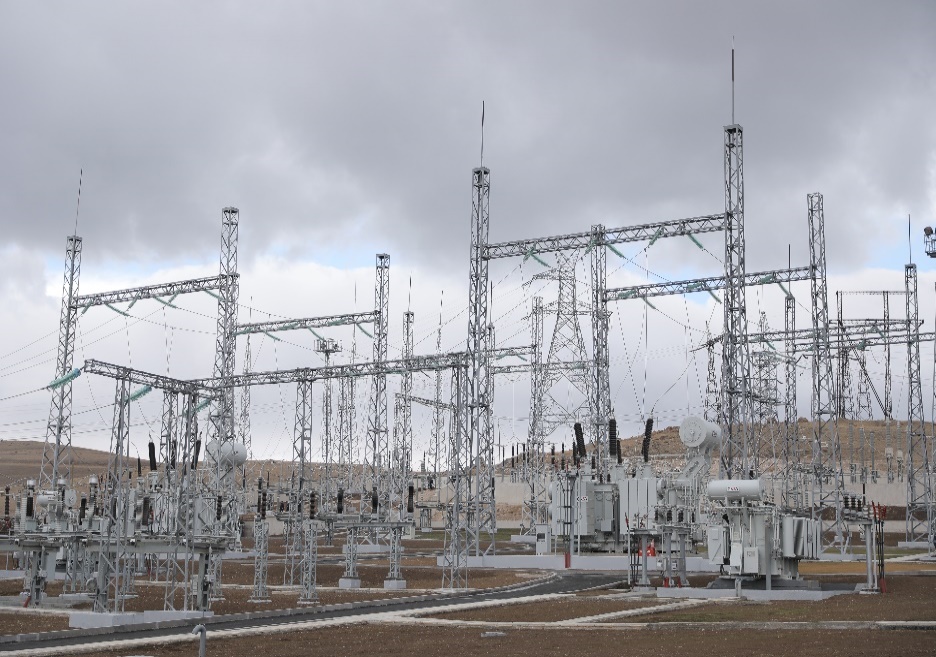 «Ագարակ-2» 220/110/6 կՎ ենթակայան▶  Պայմանագրի արժեքը- 1,135,500․0  ԱՄՆ դոլար▶  Ֆինանսավորող կազմակերպություն– «Բարձրավոլտ Էլեկտրացանցեր» ՓԲԸ      ▶  Կապալառու կազմակերպություն—  «Կասկադ էներգո» ՍՊԸ
Գտնվում է  Երևանից 385 կմ հեռավորության վրա, ՀՀ Սյունիքի մարզի Կարճևան  
բնակավայրում,   զբաղեցնում  է 3,8 հա տարածք։
2002 թվականին կառուցվել  և գործել է  որպես «Ագարակ-2 220 կՎ» փոխանջատման  կետ։
Նախատեսված աշխատանքները՝
▶«Ագարակ-2 220 կՎ» փոխանջատման կետը վերակառուցել
220/110/6 կՎ «Ագարակ-2» ենթակայանի
▶ Կվերակառուցվի   220 կՎ  ԲԲՍ
▶ Կկառուցվի 110 կՎ ԲԲՍ և 6կՎ ՓԲՍ
Աշխատանքներն ընթանում են 2022թ․ հոկտեմբերից։
Աշխատանքների ավարտը նախատեսված 
է 2023  թվականին:
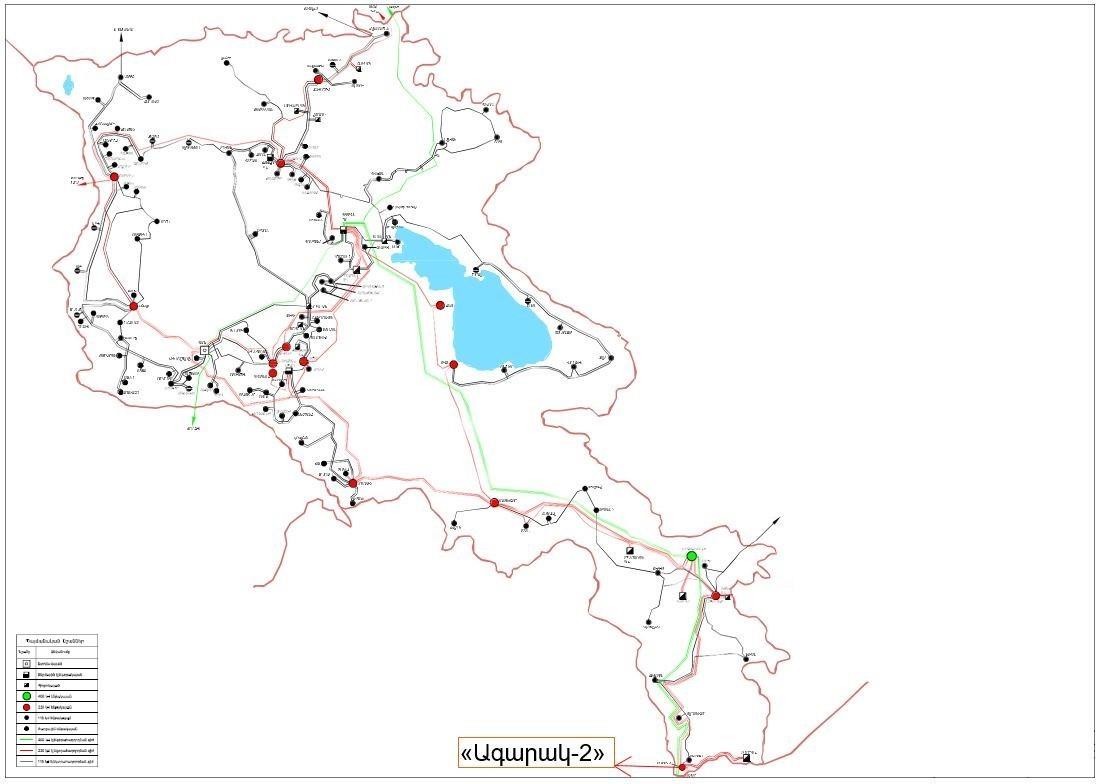 «Շինուհայր» 220/110/35/10 /6/ կՎ ենթակայան
▶  Պայմանագրի արժեքը- 5,255,000․0 ԱՄՆ դոլար 	
▶ Ֆինանսավորող կազմակերպությունը – «Բարձրավոլտ Էլեկտրացանցեր» ՓԲԸ 
 ▶ Կապալառու կազմակերպություն - «Կասկադ էներգո» ՍՊԸ
Կառուցվել է 1961թ., գտնվում է Երևանից մոտ 235 կմ հեռավորության վրա, 
ՀՀ  Սյունիքի մարզի Շինուհայր բնակավայրում։ Զբաղեցնում է 6,6 հա տարածք։
      	                                                                   Նախատեսված աշխատանքները՝
 ▶ 220 կՎ ԲԲՍ-ի սխեմայի փոփոխություն՝ դարձնելով այն I, II    
   և  շրջանցիկ հաղորդաձողային համակարգեր
 ▶  վերանորոգվելու են  ավտոտրանսֆորմատորները և     
       տրանսֆորմատորները
 ▶ փոխարինվելու են 220; 110; 35 ; 10 /6/  կՎ   բոլոր    
     սարքավորումները, ռելեական	պաշտպանության  և       
     ավտոմատիկայի  սարքավորումները
   Աշխատանքների ավարտը նախատեսված է 2024 թ․ հունվարին:
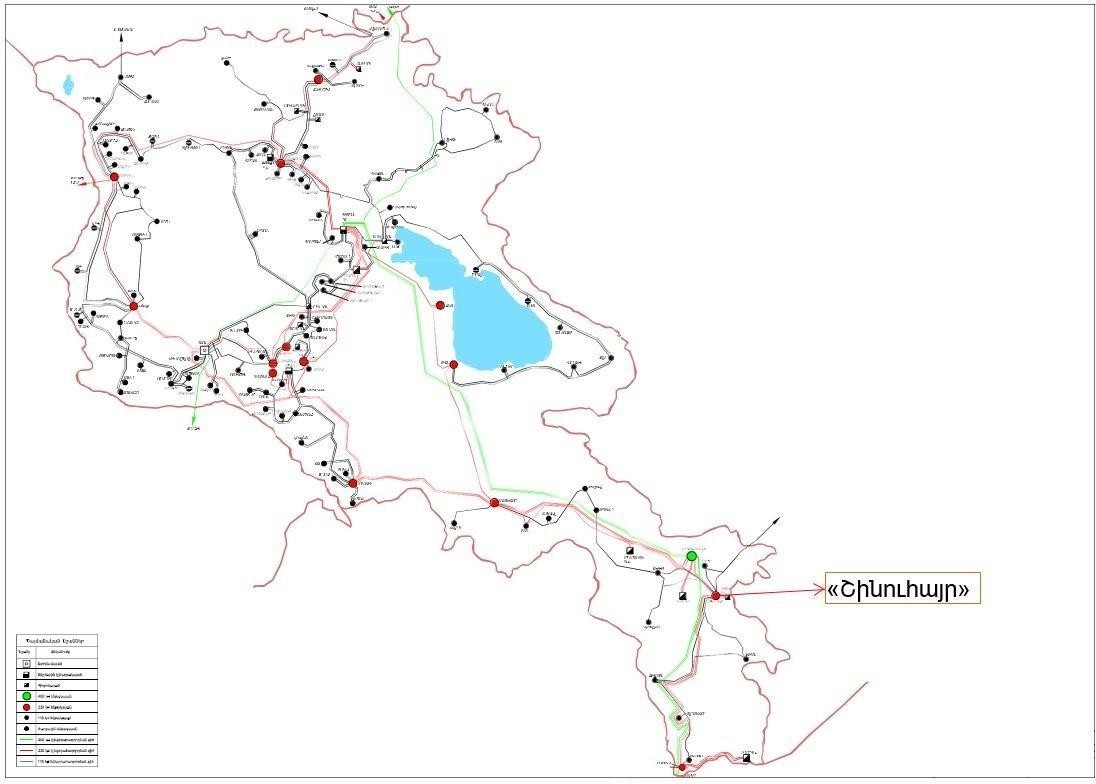 Ակնկալվող արդյունք
▶   Ծրագրի իրագործման արդյունքում կբարելավվի Հայաստանի էներգահամակարգի արդյունավետությունը, նվազագույնի  կհասցվեն  էլեկտրահաղորդման կորուստները, կբարձրանա ներքին էլեկտրահաղորդման ցանցի արդյունավետությունն ու տարածաշրջանի սպառողների էլեկտրամատակարարման  հուսալիությունը
▶ Ծրագիրը կնպաստի  էլեկտրաէներգիայի հուսալի, ճկուն և փոխշահավետ  միջսահմանային փոխանակումներին՝  Հայաստանի և Իրանի էներգահամակերգերի միջև
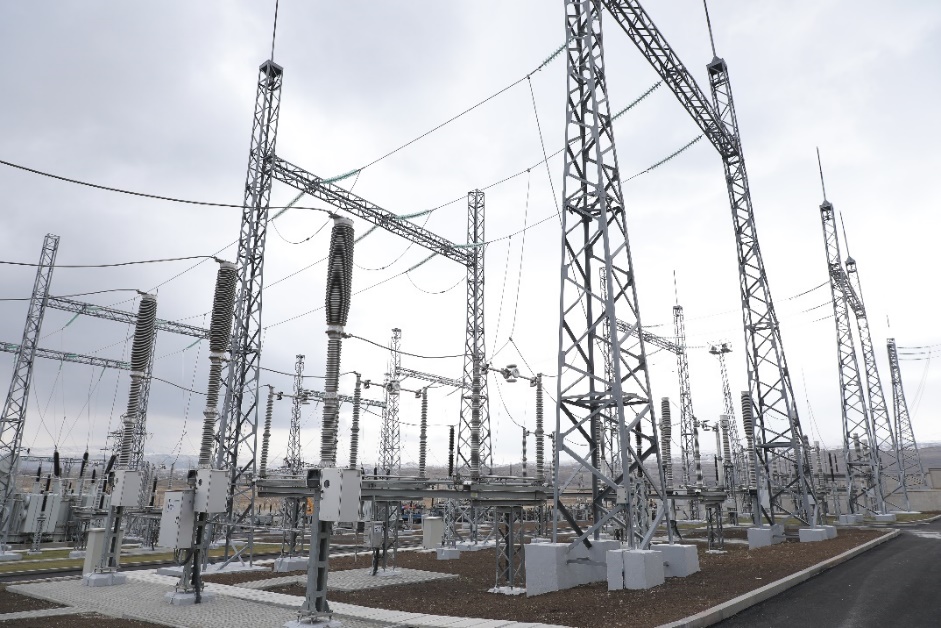 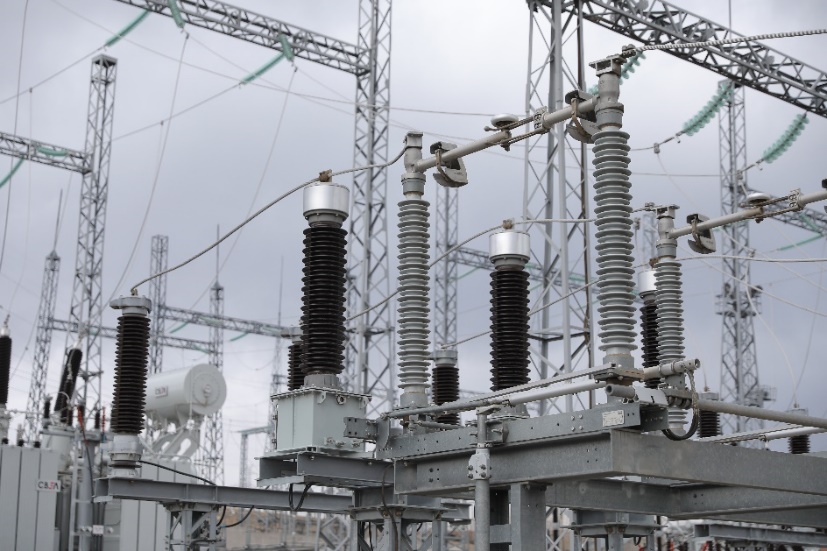 «Բարձրավոլտ էլեկտրացանցեր» ընկերության կողմից              առաջիկայում իրականացվելիք  ծրագրեր
Նախատեսվում է վարկային միջոցների ներգրավմամբ /շուրջ 40 մլն․ դոլար/,
իրականացնել  երեք ենթակայանների վերակառուցում։

               ▶ 220/110/10 կՎ «Շահումյան-2»               ▶ 220/110/10 կՎ «Մարաշ»              ▶ 220/110/35 կՎ «Եղեգնաձոր» 




http://www.hven.am/
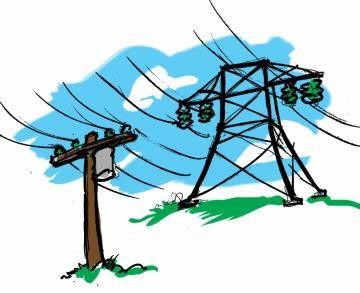 Առաջիկայում իրականացվելիք ծրագրերի նպատակը
Վերակառուցվելիք ենթակայանները  հանգուցային են ՀՀ էներգետիկ համակարգի անվտանգ և
     հուսալի  էլեկտրամատակարարման տեսանկյունից:
	 Դրանց ծառայության ժամկետի երկարացման և շահագործման համար անհրաժեշտ է՝          
        ▶  մաշված, շահագործման ռեսուրսները սպառած սարքավորումները փոխարինել նորերով
        ▶  հնացած ռելեական պաշտպանության սարքավորումները փոխարինել միկրոպրոցեսորային ռելեներով
        ▶  իրականացնել քայքայված երկաթբետոնյա կառույցների, խրամուղիների, հիմքերի, հողանցման  
            կոնտուրների  վերականգնողական աշխատանքներ։ 

	 Վերակառուցման աշխատանքների  անհրաժեշտությունը պայմանավորված է   հետևյալ       
      գործոններով՝
         ▶  ավելի քան 40 տարի շահագործվող սարքավորումների մաշվածության բարձր աստիճանը ստեղծում է    
          էլեկտրամատակարարման հուսալիության ապահովման մեծ ռիսկեր
          ▶  սարքավորումների կանոնակարգված շահագործումը լուրջ խնդիր է, քանի որ նշված 
           պահեստամասերը վաղուց դուրս են եկել արտադրությունից
          ▶  ռելեական պաշտպանության և ավտոմատիկայի սարքվածքները մաշված են, 
           չունեն ժամանակակից անհրաժեշտ միկրոպրոցեսորային սարքվածքներին բնորոշ ֆունկցիաներ
           ▶   երկաթբետոնյա կոնստրուկցիաները շահագործվում են արդեն 40 տարի
        ▶  մալուխային խրամուղիները անմխիթար վիճակում են, չեն  ապահովում մալուխների 
          ջրամեկուսացումը, ինչը հանգեցնում է մեկուսիչ  շերտի քայքայման ու վթարների  առաջացման։
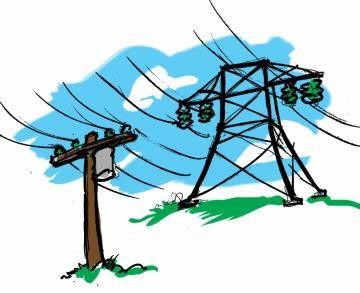